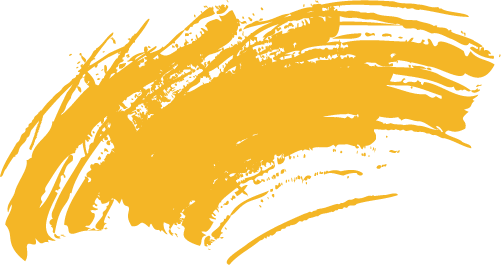 MAPA CONCEITUAL
Escola de Enfermagem Aurora de Afonso Costa - UFF
C&V 020 – Educação – Fantastic world of education
Mapa Conceitual

Educação em Saúde
Authors: 
Miriam Marinho Chrizostimo (Doutora em educação)
Mylena Vilaça Vivas (Especialista em Controle de Infecção em Assistência à Saúde/CIAS)
CHRIZOSTIMO, Miriam Marinho:

ORCID: https://orcid.org/0000-0001-7498-4637
Instituição: MFE/ EEAAC/UFF
Disciplina/Graduação; Educação no Campo da Saúde;
Pós-graduação  lato Sensu: Didática/CIAS
Pós-graduação Stricto Sensu: Currículo, ensino e Planejamento 
Grupo de Pesquisa: GESPRO
Currículo Lattes:http://lattes.cnpq.br/2774740174692206
VIVAS, Mylena Vilaça:

ORCID: https://orcid.org/0000-0002-2907-0067
Instituição: EEAAC/UFF
Pós-graduação  lato Sensu: CIAS
Grupo de Pesquisa: GESPRO
Currículo Lattes:http://lattes.cnpq.br/4657598762657308
C&V 020 – Educação – Fantastic world of education
Mapa Conceitual

Educação em Saúde
Authors: 
Miriam Marinho Chrizostimo (Doutora em educação)
Mylena Vilaça Vivas (Especialista em Controle de Infecção em Assistência à Saúde)
E-mail: miriammarinho@id.uff.br
E-mail: mylenavivas@id.uff.br
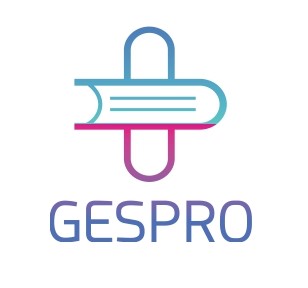 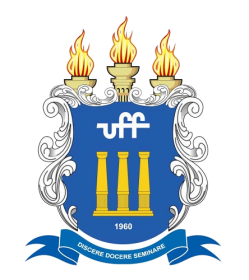 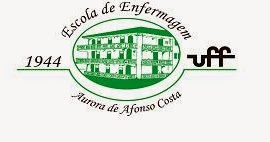 O Que é Mapa Conceitual?
Mapa Conceitual
Em sua forma gráfica, os mapas conceituais são diagramas que mostram relações entre os conceitos, onde os mesmos podem ser interpretados como diagramas hierárquicos que mostram a organização conceitual de uma disciplina ou de parte dela. Seu formato procede de uma estrutura conceitual que pode vir de uma disciplina ou de um corpo de conhecimentos onde os mesmos podem ser utilizados como instrumento de ensino e/ou aprendizagem.
—ARAÚJO;  FORMENTON, 2015
Exemplo:
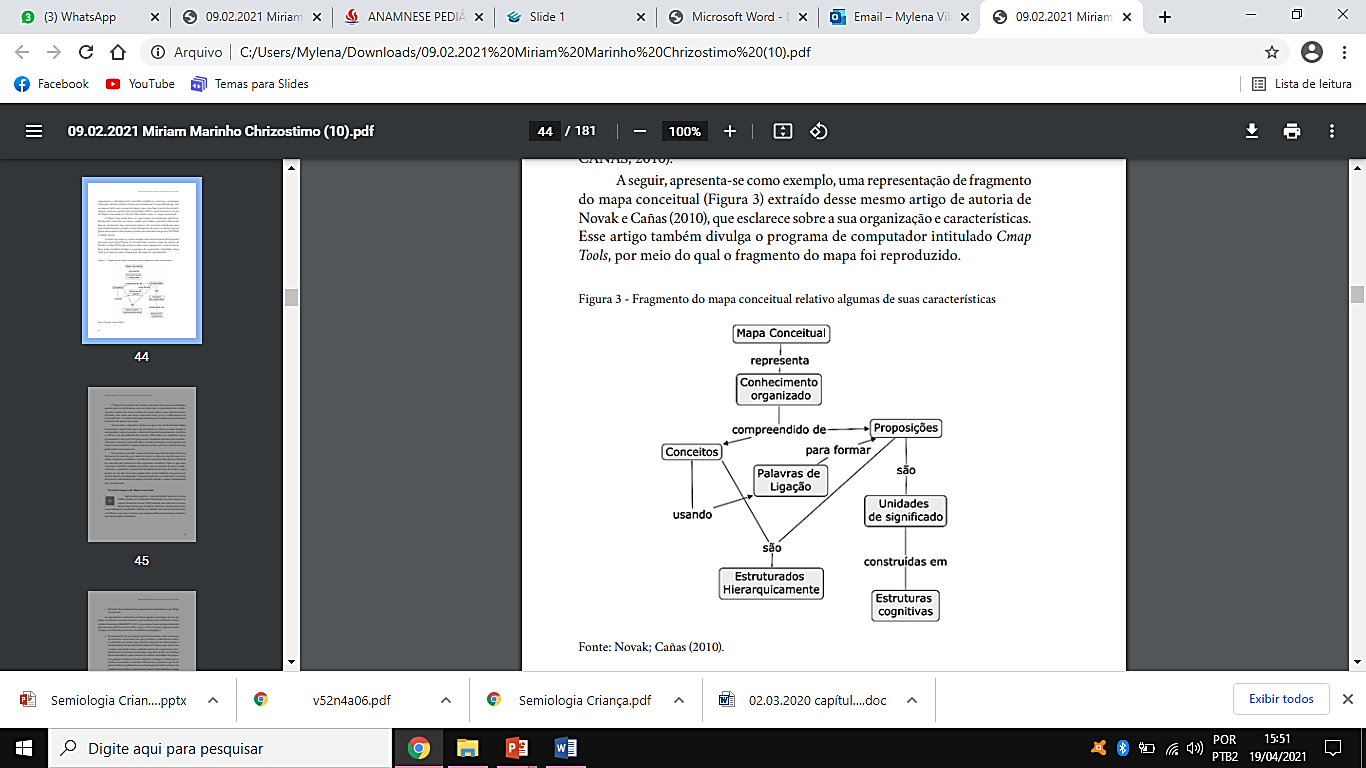 Fonte: Livro Ensino Criativo: Práticas Pedagógicas Motivadoras
Mapa Conceitual
O Mapa Conceitual é um recurso relevante tanto para os estudantes quanto para os professores, que ao proporem a organização dos conhecimentos sobre um tema revelam de forma única a sua representação. Portanto, não existe um mapa conceitual certo, pois o conhecimento ao ser produzido ou comunicado sofre mudanças de acordo com o arcabouço formativo de quem o processa.
— NOVAK, 1984 in Barreto, Chrizostimo, Vivas 2020
Mapa Conceitual
No mapa conceitual, destacam-se três características próprias:
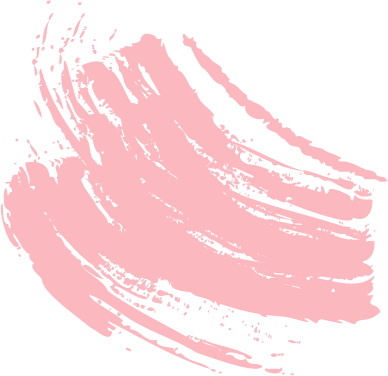 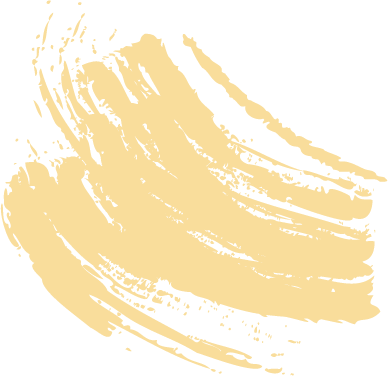 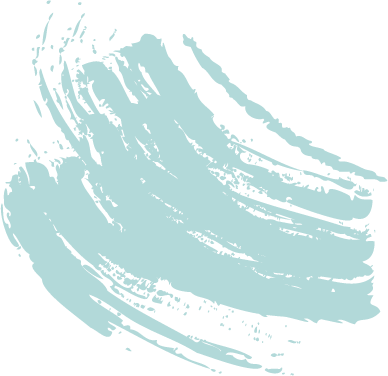 Impacto 
Visual
Seleção
Hieraquização
Que se divide em 3:
 Unidimensional: Com apenas alguns conceitos dispostos de forma vertical;
 Bidimensional: Com conceitos dispostos vertical e horizontalmente; ou Tridimensional: Com conceitos e suas relações em três dimensões.
Que contém uma síntese gráfica dos aspectos mais importantes de um texto;
Onde os conceitos estão dispostos em ordem de importância;
Mapa Conceitual
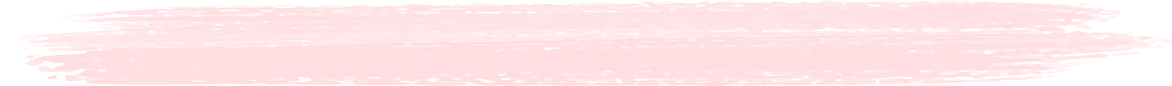 A utilização dos mapas conceituais é uma técnica bem flexível, onde os mesmos podem ser utilizados para diversas situações e finalidades, seja para uma aula, uma unidade de estudo, um curso ou para o desenvolvimento de todo o programa educacional. Tornando-se assim uma estratégia pedagógica dinâmica que possibilita a apropriação de conceitos científicos pelos alunos. 

Dessa forma, entende-se que o professor que desvela importância na formação de conceitos, por meio de como é e como se constrói esses conceitos, respeita o estudante e considera na sua prática de ensino o domínio de conceitos das palavras ou das expressões científicas. Consequentemente, a construção conceitual deveria ser valorizada na formação científica desde o ensino fundamental até o profissional.
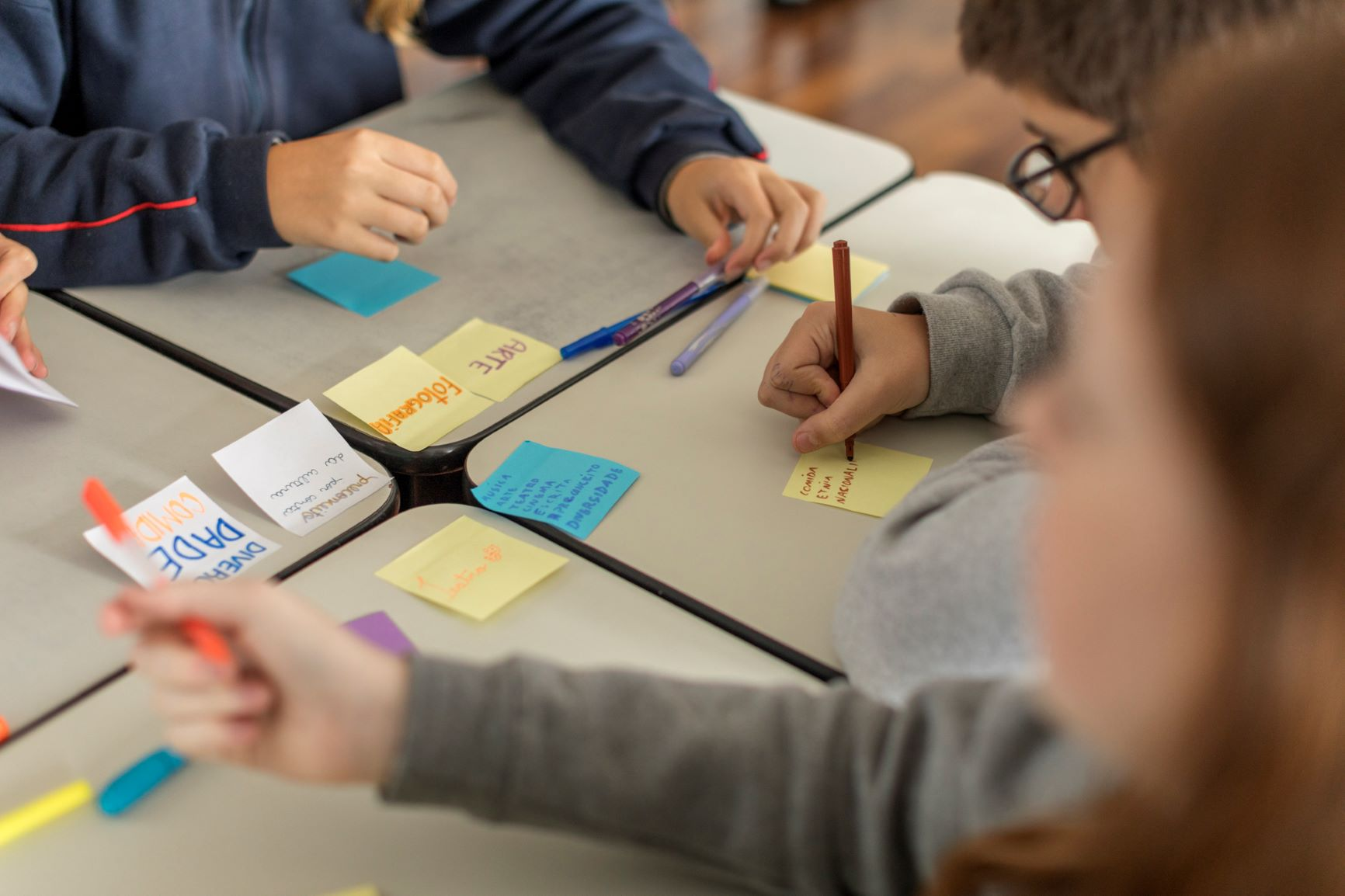 O exercício de construção coletiva do Mapa Conceitual é importante para pôr em prática capacidades como escuta, argumentação, pensamento crítico e reflexivo, criatividade, só para citar algumas, necessárias à formação profissional tanto do professor quanto dos estudantes.
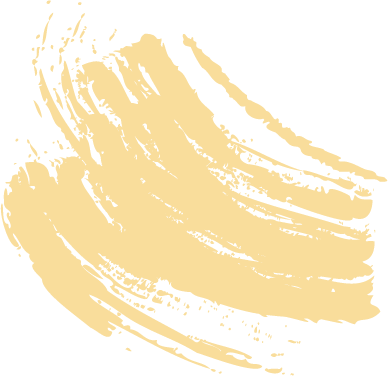 Espera-se que essa breve apresentação do uso pedagógico do mapa conceitual tenha estimulado você a conhecê-lo mais e a usá-lo na busca da melhor maneira de promover e acompanhar o desenvolvimento cognitivo dos estudantes.
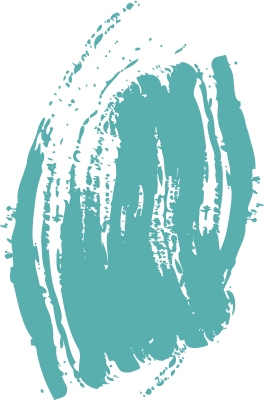 Obrigada!
Visite o Nosso Instagram: @GesproUFF
Referências Bibliográfica
Ensino criativo : práticas pedagógicas motivadoras / Miriam Marinho 2020 Chrizostimo (org.). - 1. ed. – Curitiba : Appris, 2020.
ARAÚJO, Mauro Sérgio Teixeira; FORMENTON, Ricardo. UTILIZAÇÃO DE MAPA CONCEITUAL COMO FERRAMENTA DE ANÁLISE DE TRABALHOS CIENTÍFICOS. HOLOS, [S.l.], v. 1, p. 171-181, fev. 2015. ISSN 1807-1600. Disponível em: <http://www2.ifrn.edu.br/ojs/index.php/HOLOS/article/view/2130>. 
COTTA, R.; SILVA, L.; COTTA, R.; COTTA, F.; BASTOS, M.; CAMPOS, A.; MACHADO, J. O Mapa Conceitual como ferramenta de ensino e aprendizagem significativa sobre o Sistema Único de Saúde. JMPHC | Journalof Management &Primary Health Care | ISSN 2179-6750, v. 6, n. 2, p. 264-281, 14 dez. 2016. Disponível em: http://www.jmphc.com.br/jmphc/article/view/306 
NOVAK, J. D.; CAÑAS, A.J. A teoria subjacente aos mapas conceituais e como elaborá-los. Práxis Educativa, Ponta Grossa, v.5, n.1, p. 9-29, 2010
Créditos
Universidade Federal Fluminense/UFF 
Escola de Enfermagem Aurora de Afonso Costa/EEAAC
Departamento de Fundamentos de Enfermagem e Administração/MFE
Grupo de Pesquisa - Gestão da Formação e Qualificação Profissional: Educação e Saúde (GESPRO/UFF) 
Líderes: Dr.ª Miriam Marinho Chrizostimo e Dr.ª Alessandra Conceição Leite Funchal Camacho
Pró Reitoria de Extensão/PROEXPrograma Interinstitucional no Ensino da Enfermagem, Educação e Gerência- ação interdisciplinar em saúde
Coordenação: Drª Miriam Marinho Chrizostimo
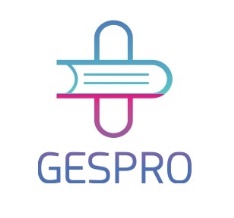 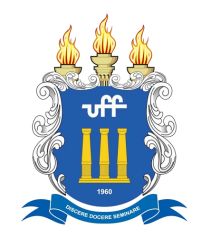 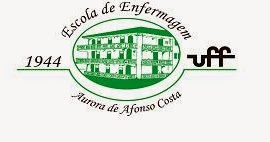 Créditos
Disciplina: Educação no Campo da Saúde
 Coordenação: Drª Miriam Marinho Chrizostimo
Autora do Slide: Drª.Miriam Marinho Chrizostimo;
		               Especialista: Mylena Vilaça Vivas
Orientadora/Responsável: Dr.ª Miriam Marinho Chrizostimo. 			
Pré-produção, Produção e Pós-produção: Especialista: Mylena Vilaça Vivas
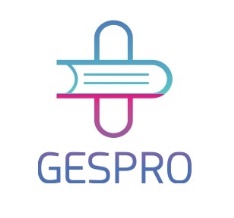 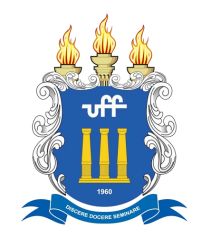 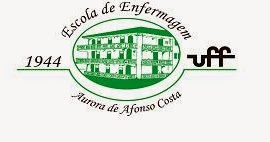